Lab days
Looking at NOW:
Lab #1: 
Microscopic Observations
Due NEXT CLASS:
Lab #1: Microscopic Observations
~Pre-Lab exercise (p28 – 30);
~Completed lab responses & Responses to Microscopy    
  (p31 & 32 – use the pre-lab information and the internet)
Lab #2: The Scientific Method
Pre-Lab exercise (p 41 & 42)
Lab #1 
Microscopic Observations

Objectives:
Observe the following prepared slides under the microscope:
Hydra
Lily Leaf Epidermis
Amoeba

Calculate the total magnification used to observe these specimen

Prepare a wet-mount slide
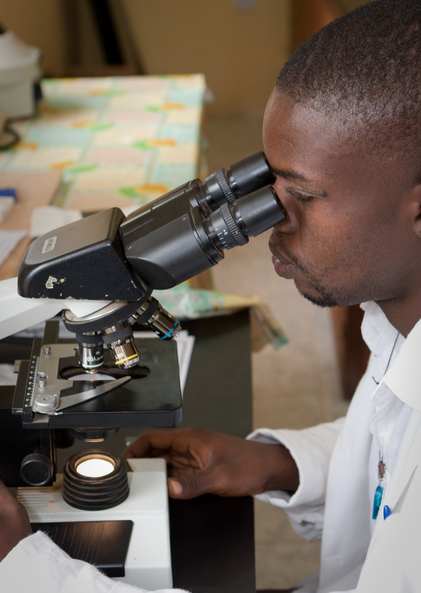 http://helpingchildrenworldwide.org/wp-content/uploads/2013/02/close-up-of-man-looking-through-microscope-USED.jpg
Units of length…
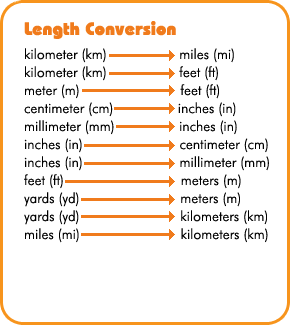 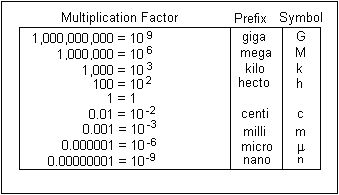 http://www.learner.org/interactives/metric/length.html
http://www.bgsu.edu/departments/chem/faculty/leontis/chem109/Metric.html
…using the 
English system
…using the 
Metric system
YAY METRIC!!!
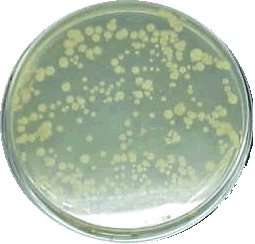 The resolving power of a basic microscope is between 
0.1 mm to 0.2 mm...
http://www.sciencehound.com/science_project_community/node/5333
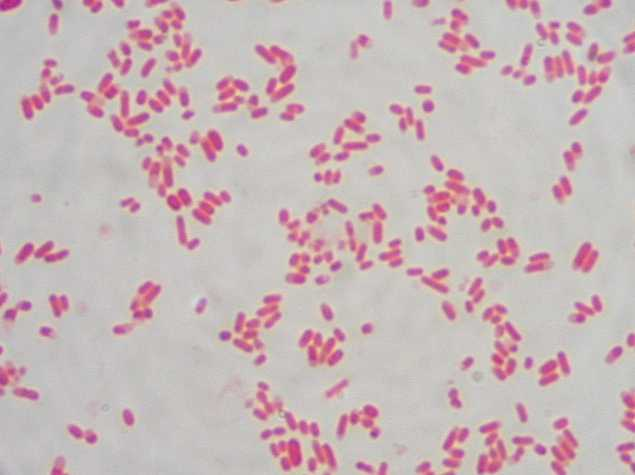 …that’s a thousandth 
of a millimeter!!!
http://biology.clc.uc.edu/fankhauser/labs/microbiology/gram_stain/Gram_stain_images/index_gram_stain_images.html
Your Microscope; sort of…
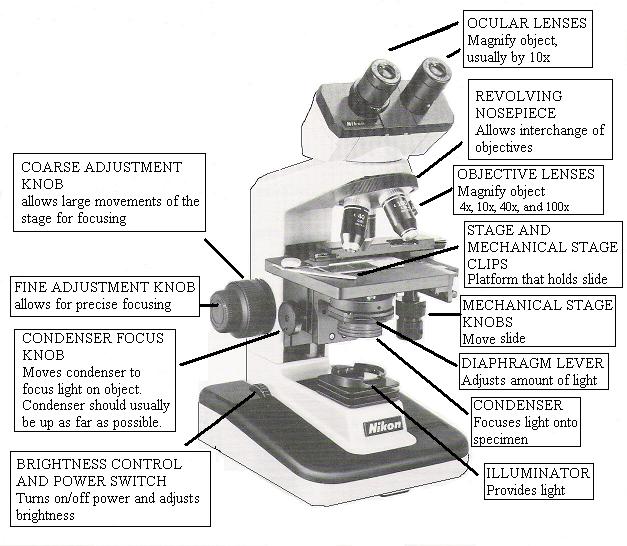 Parts/Storage of a Microscope:
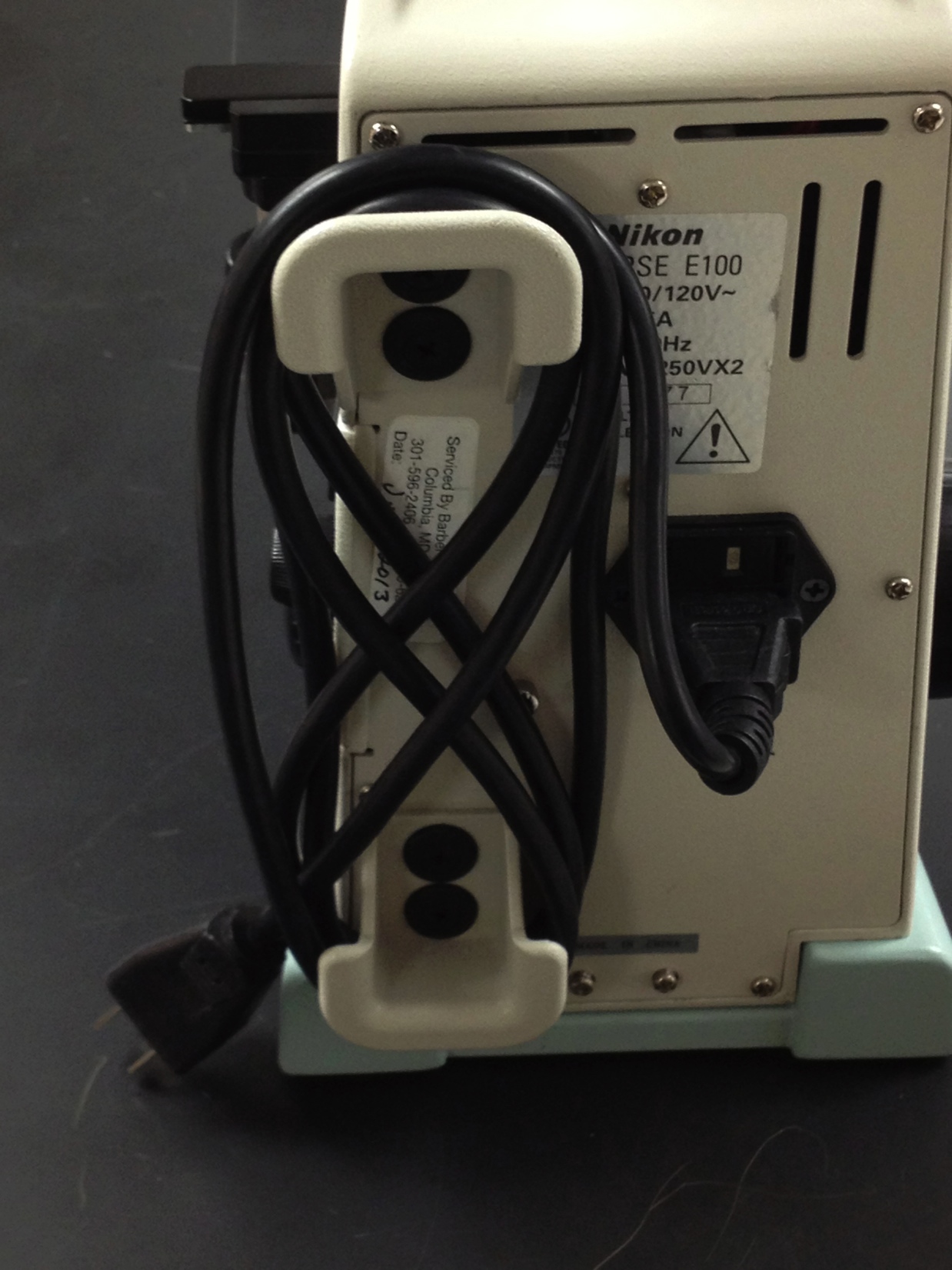 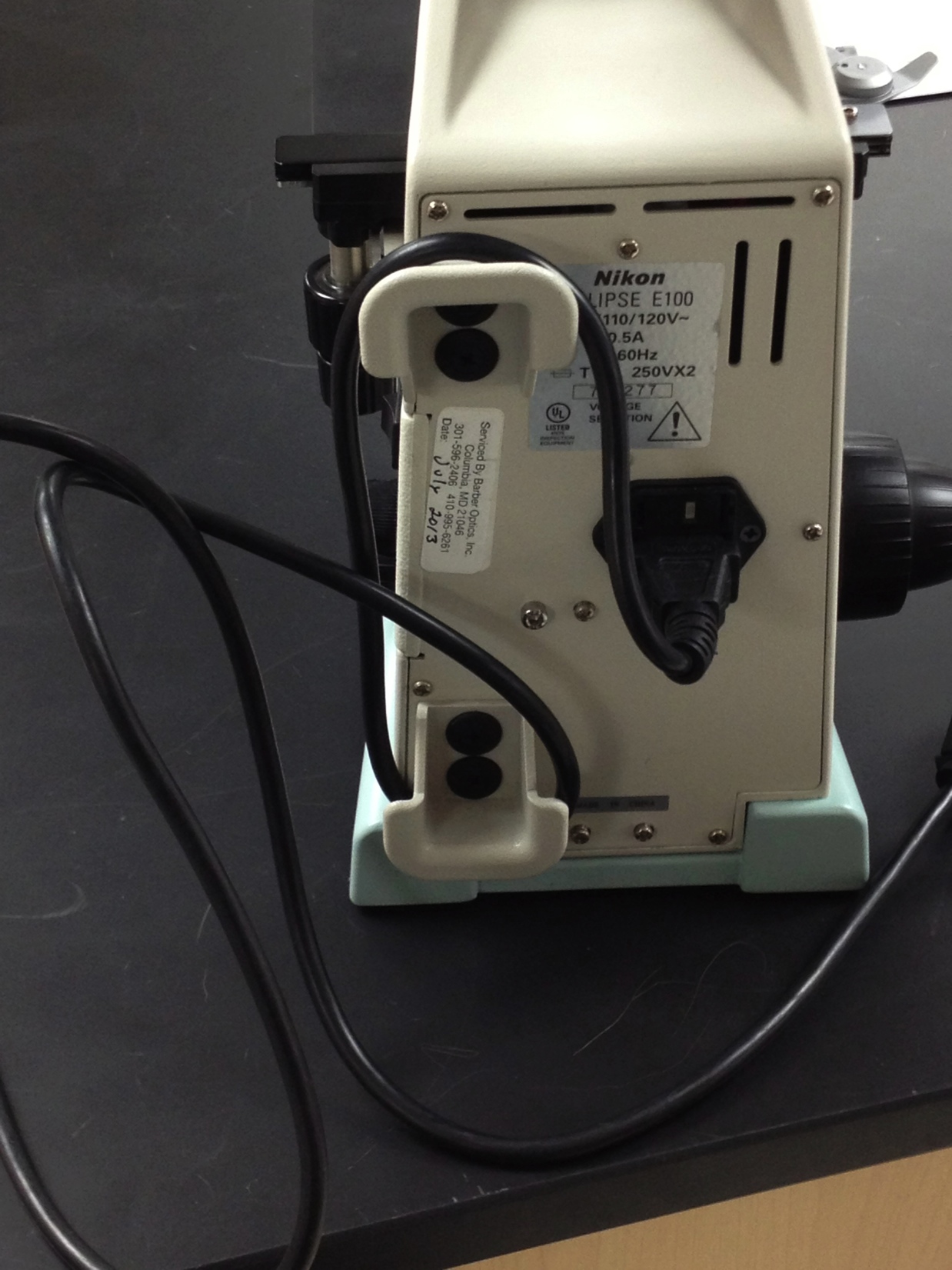 Parts/Storage of a Microscope:
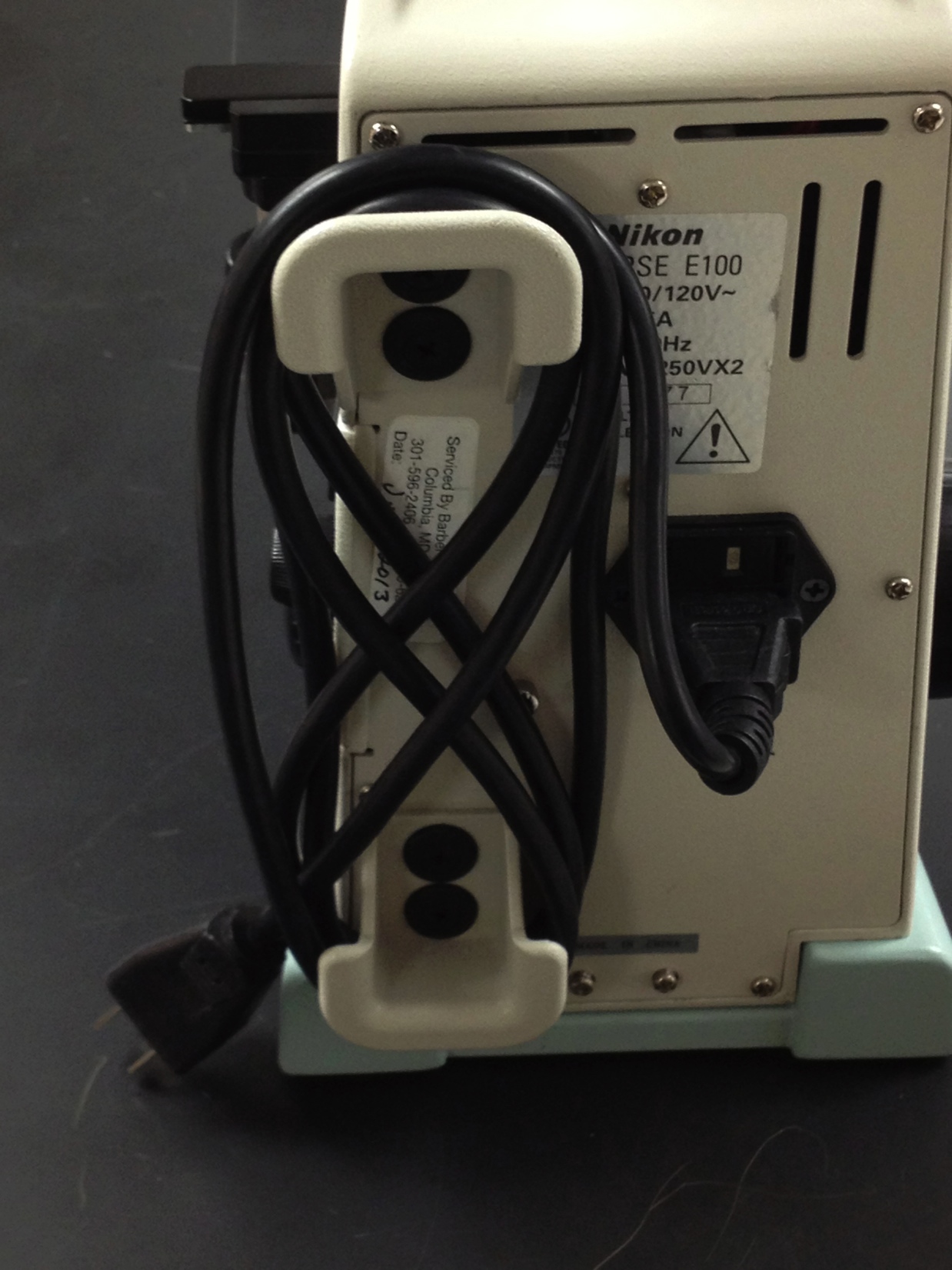 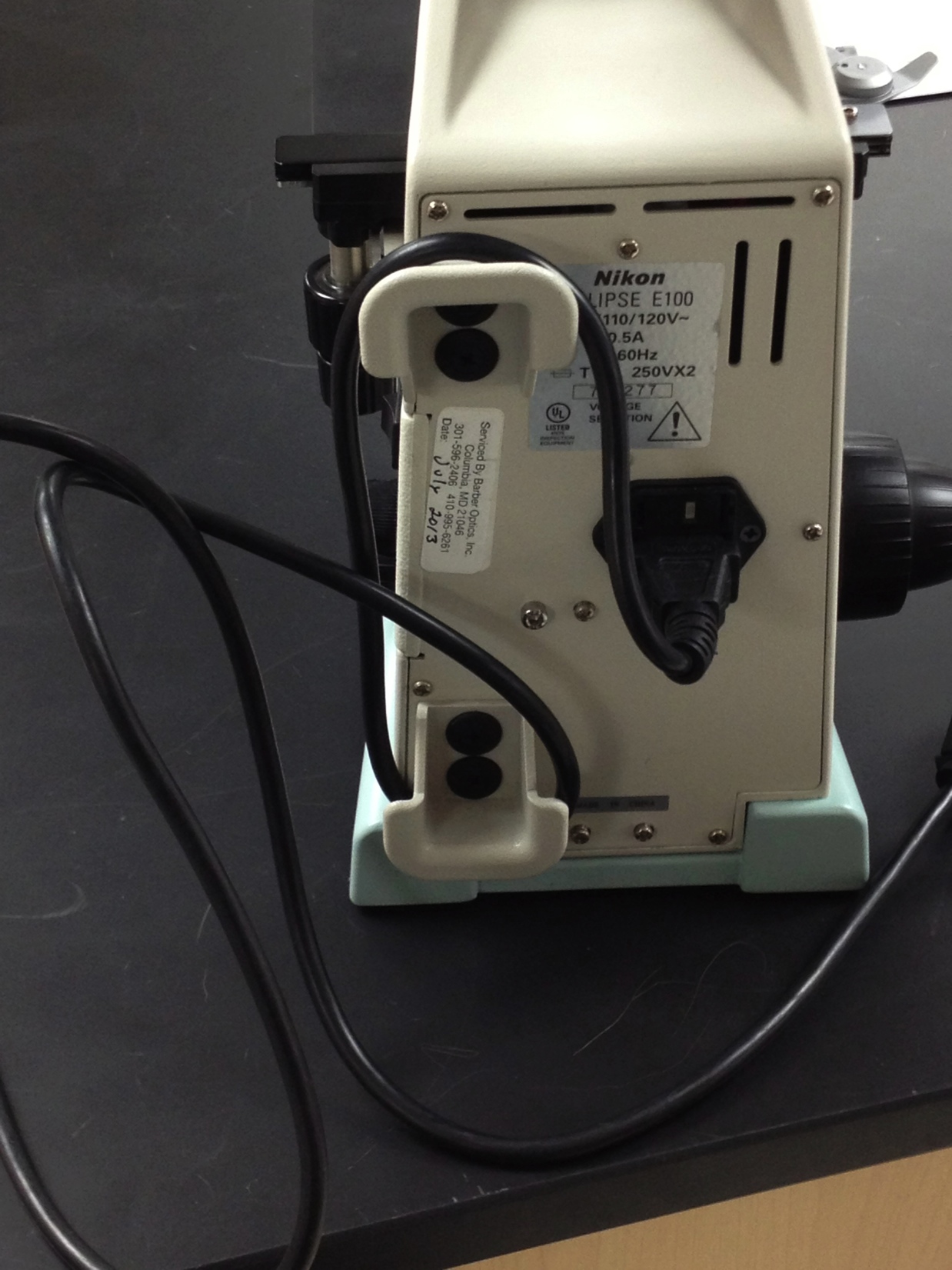 Parts/Storage of a Microscope:
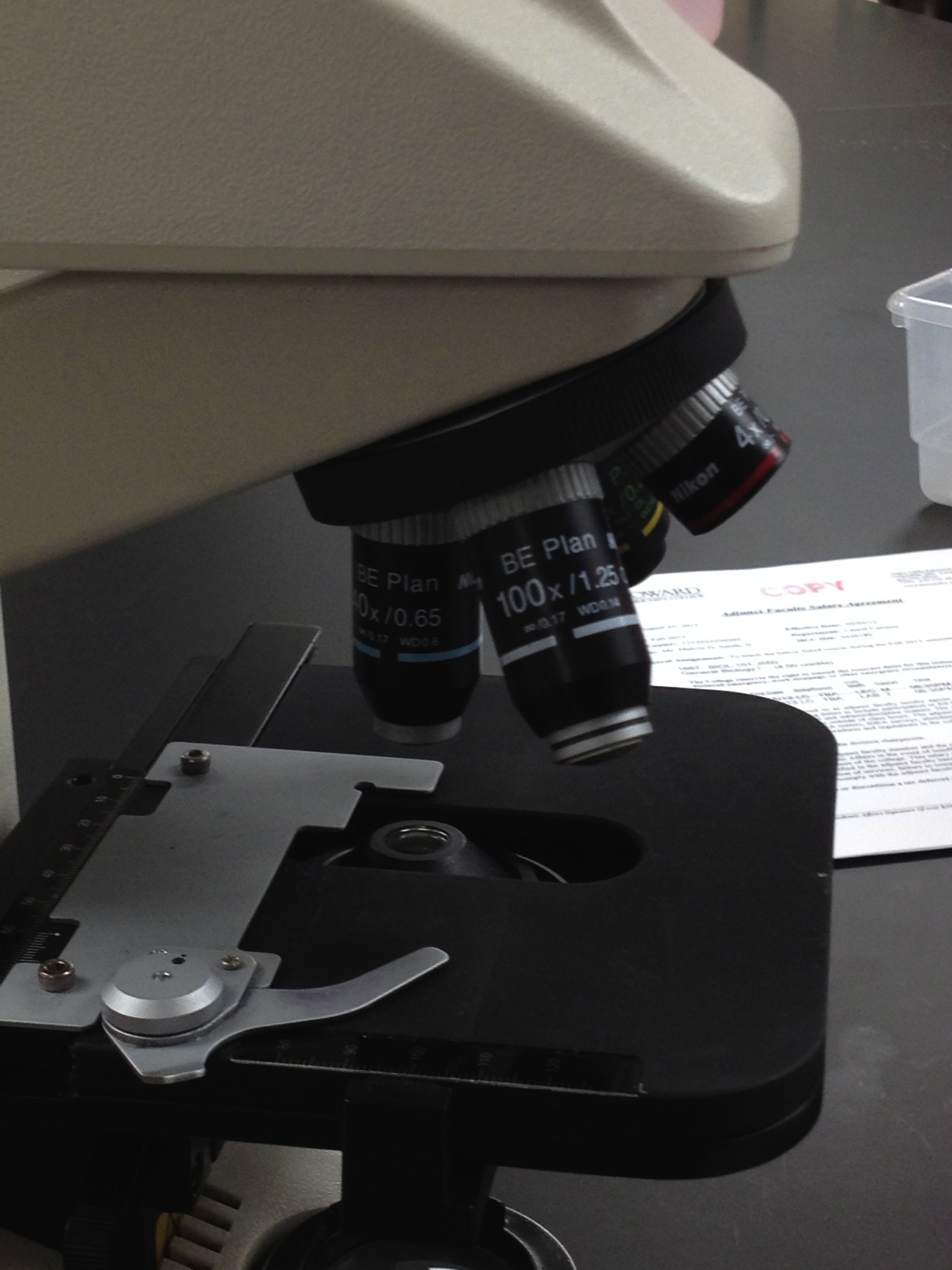 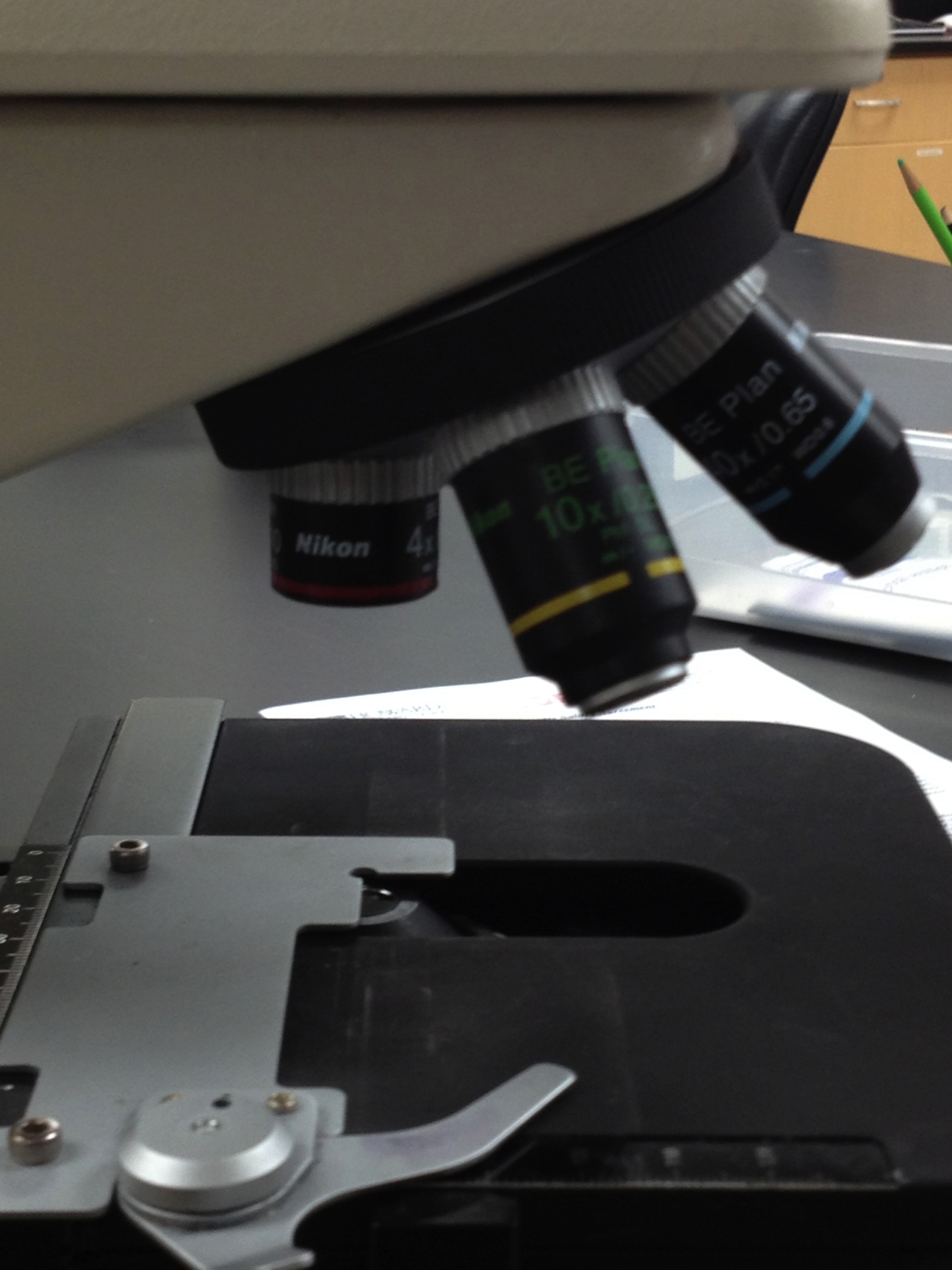 Nosepiece
Parts/Storage of a Microscope:
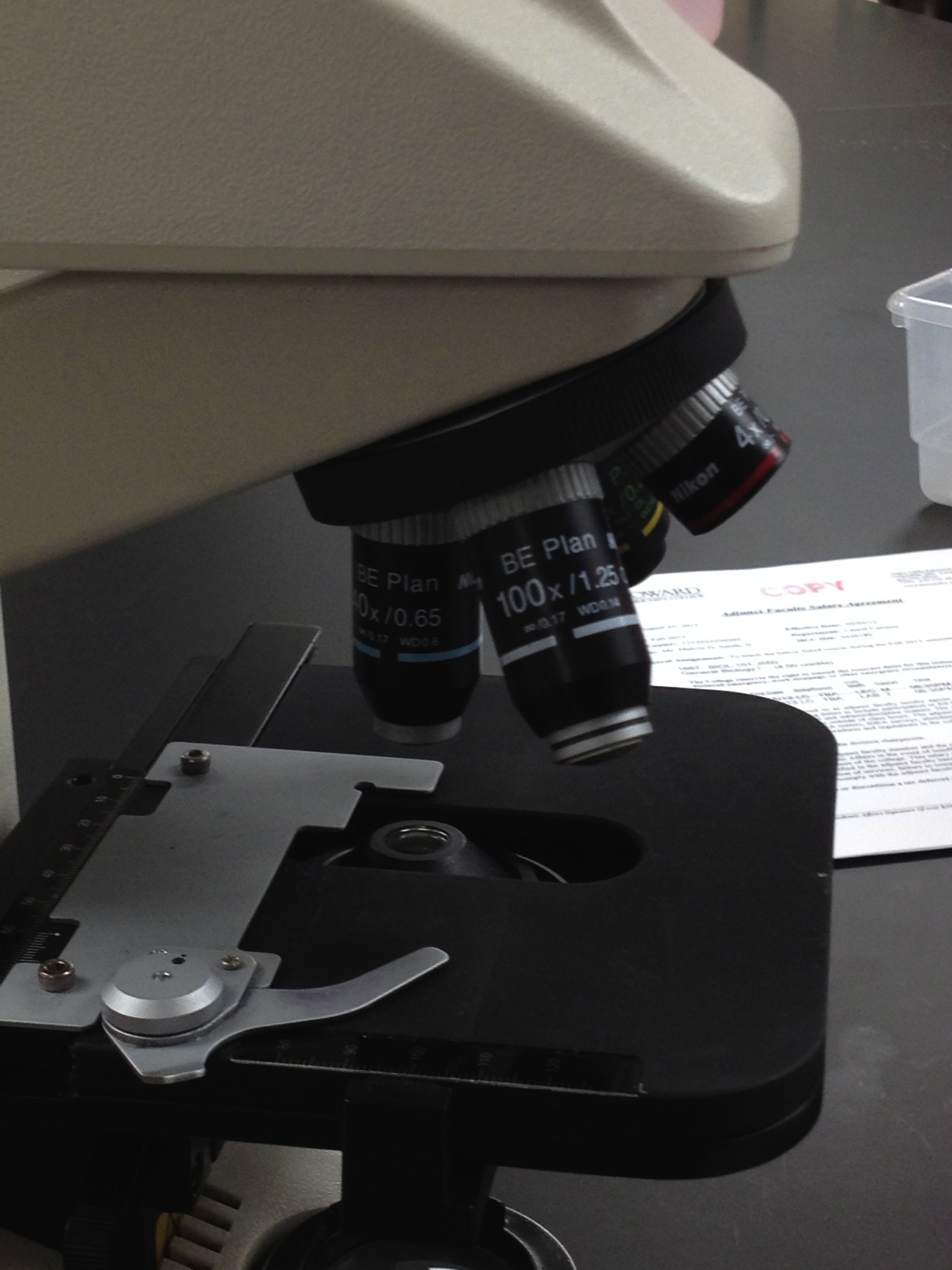 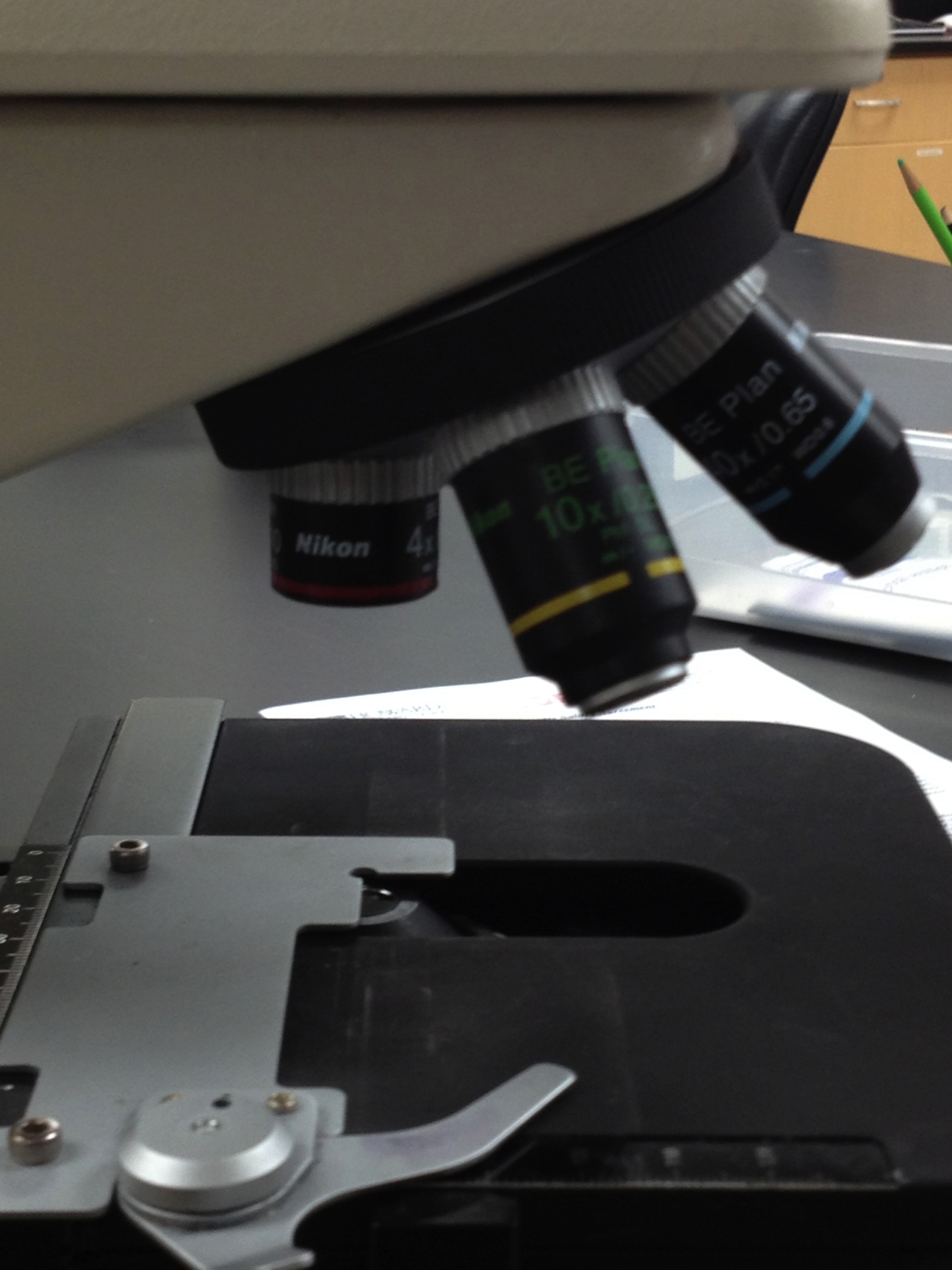 Parts of a Microscope:
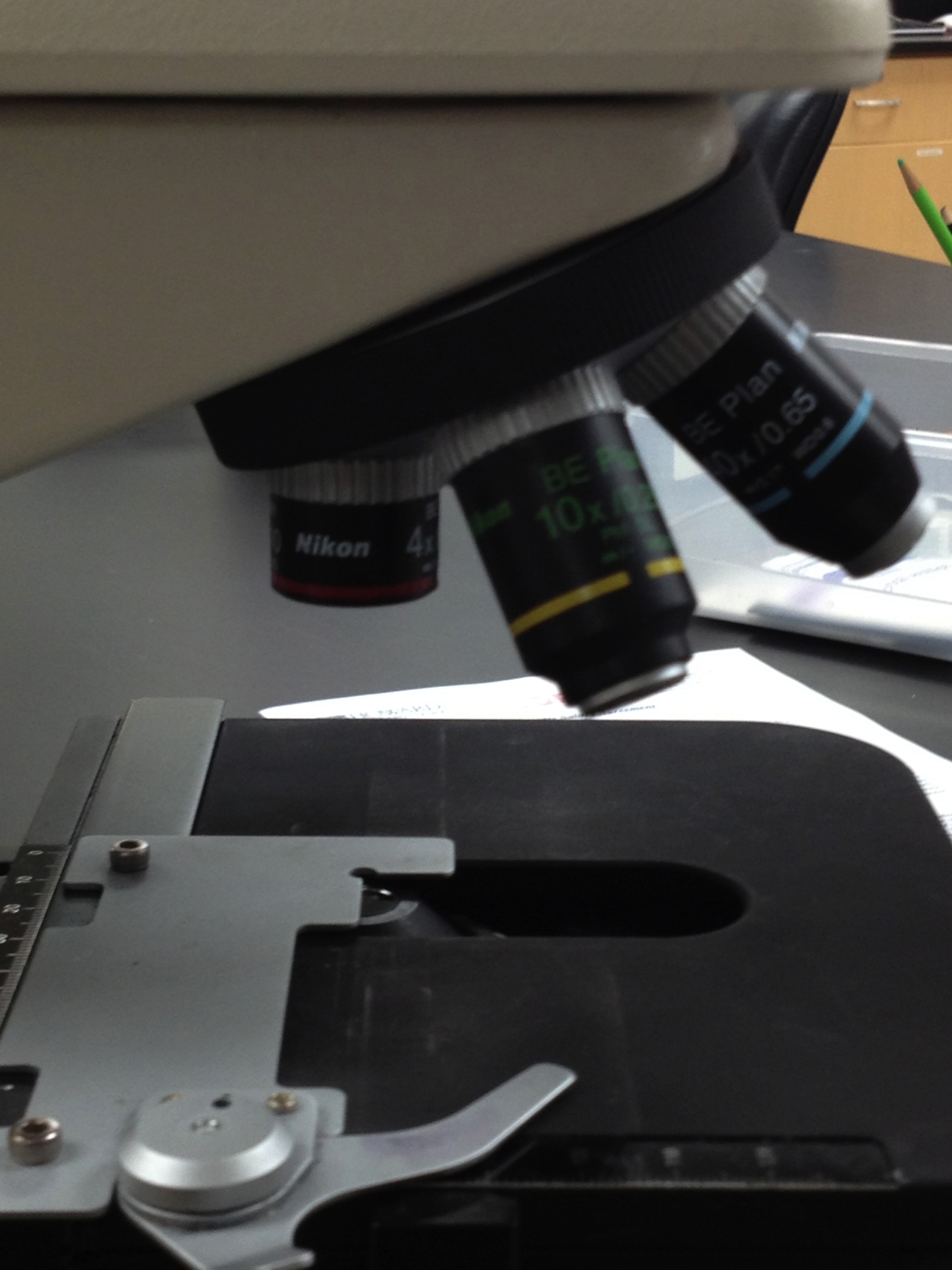 Red stripe= 4x
Yellow stripe= 10x
Blue stripe= 40x
Parts of a Microscope:
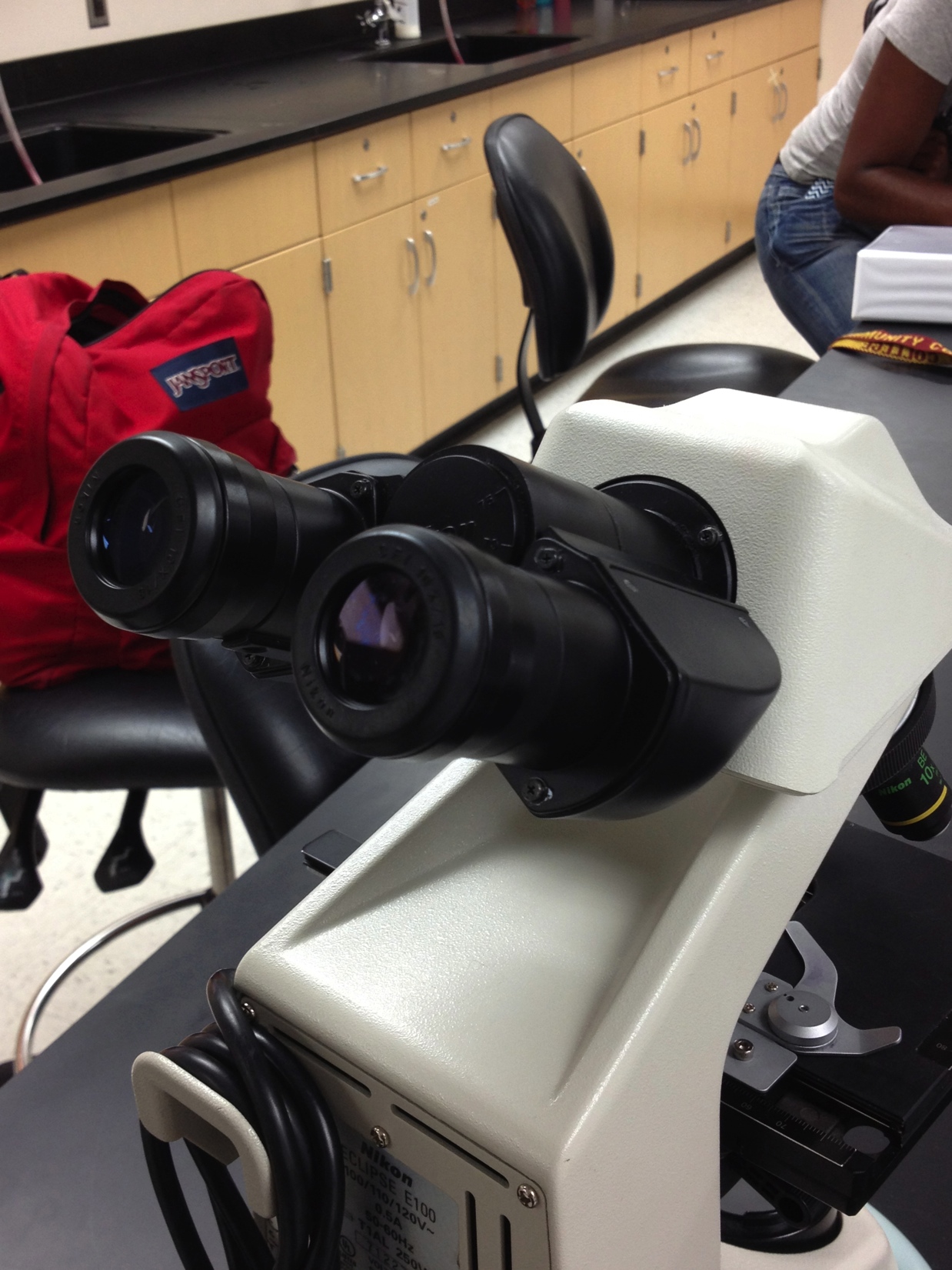 Ocular Lenses (eyepieces)


10x magnification


This does NOT mean with two of them it magnifies 100x
Parts of a Microscope:
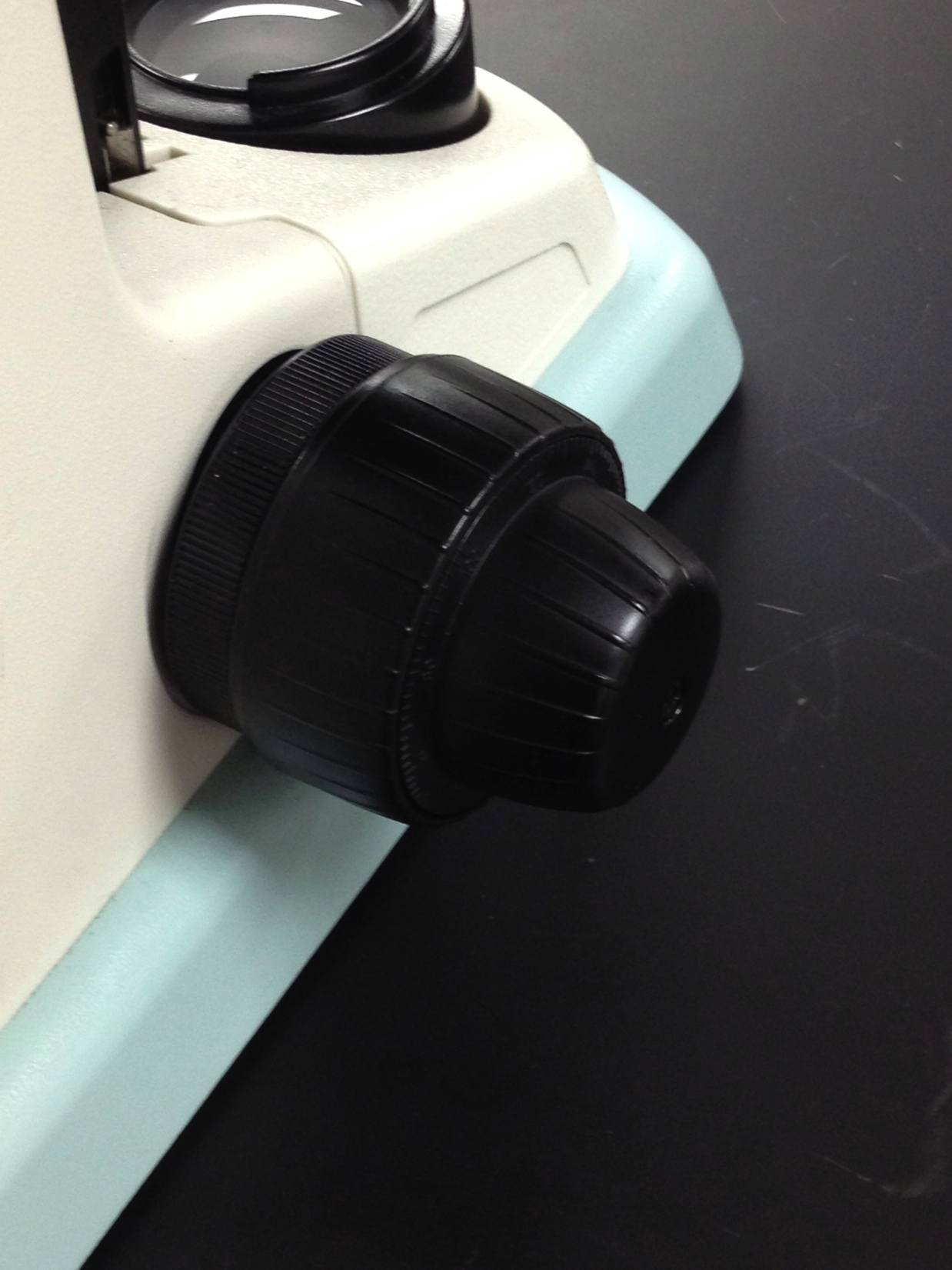 Adjustment Knobs


Course Adjustment: used for large stage movements (ONLY used with 4x objective lens)


Fine Adjustment:
for precise focusing
Parts of a Microscope:
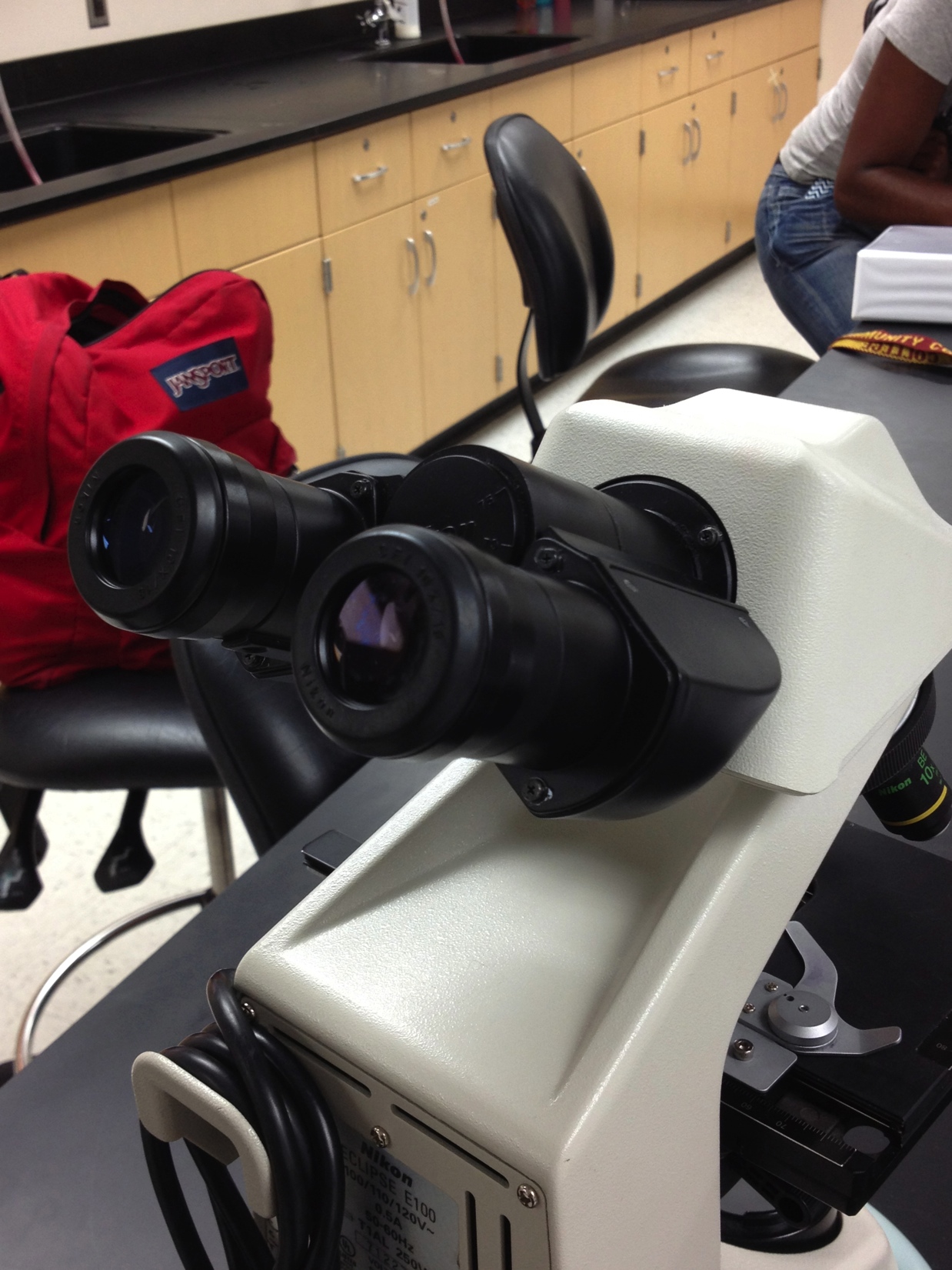 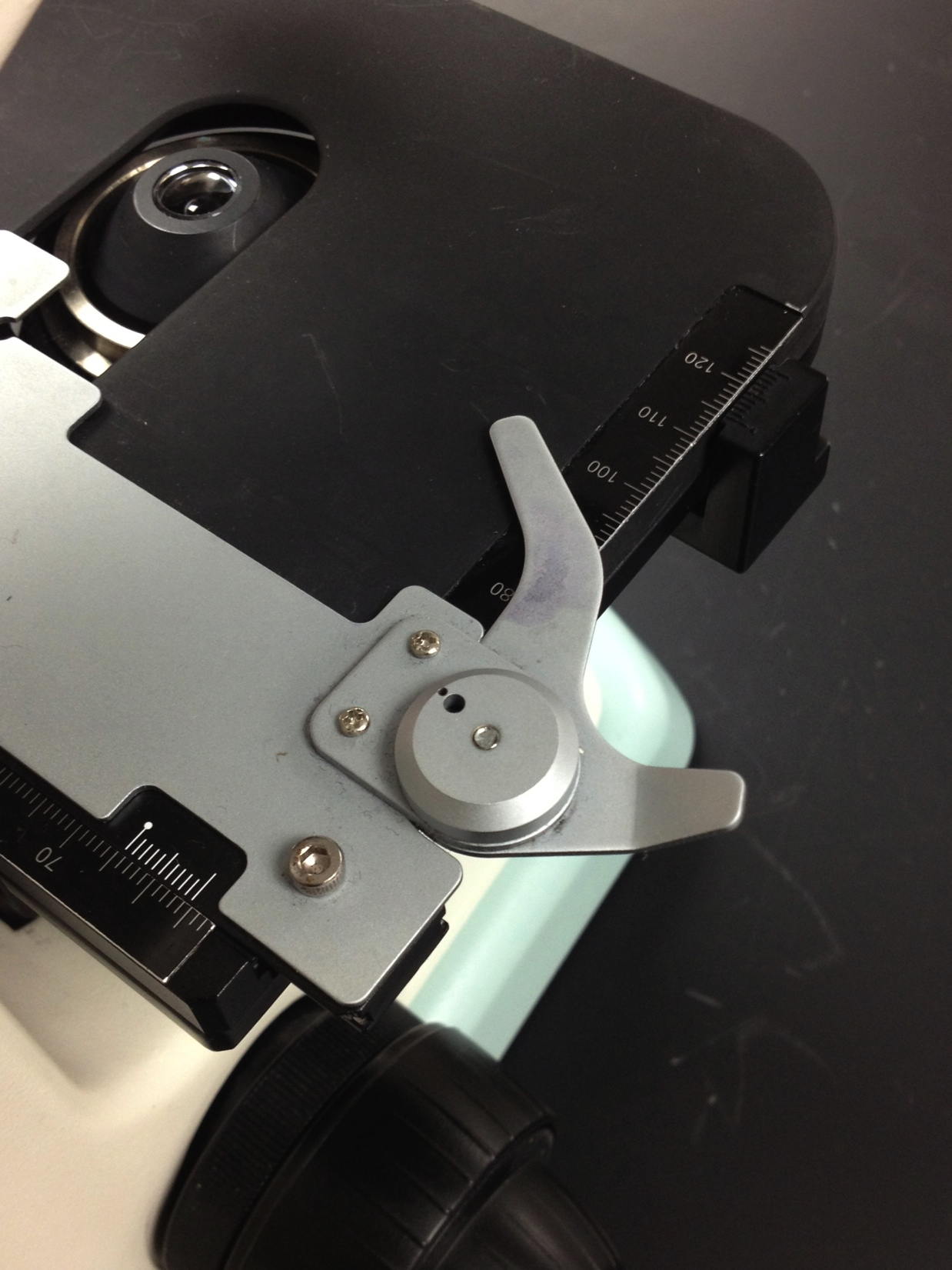 Stage 
and 
Stage Clip
Parts of a Microscope:
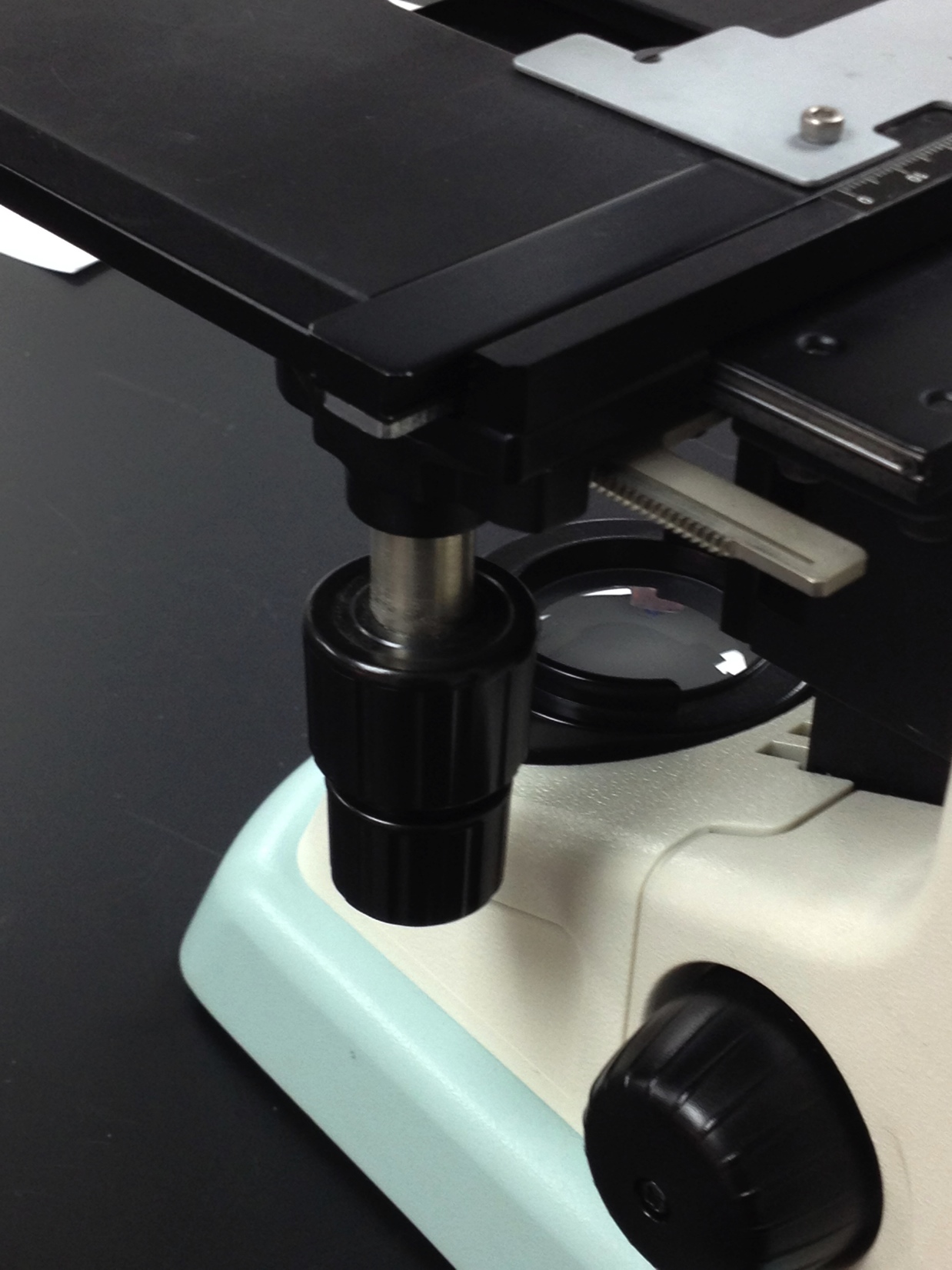 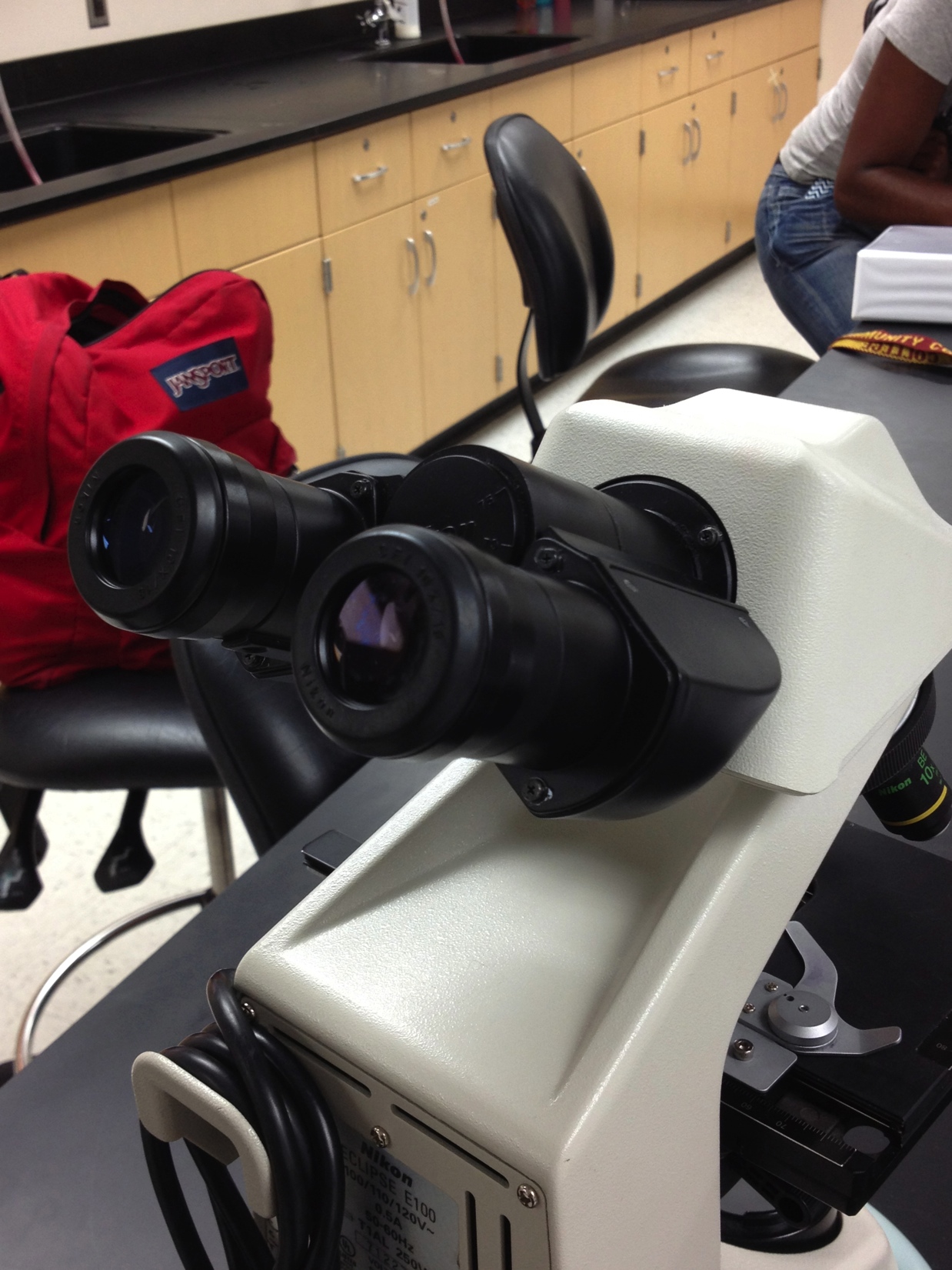 Mechanical Stage Knobs

Moves the specimen into field of view 
(so you DON’T handle the stage!)
THESE DO NOT FOCUS THE SPECIMEN
Storage of a Microscope:

	1- using the nosepiece, turn until 4X (red 	stripe) objective lens is pointing towards the 	stage  

	2- turn the coarse adjustment knob until the 	stage is all the way down

This ALSO needs to be done whenever you change 
your specimen slide!!!
Things to remember about the microscope:

Magnification – “increases” the size object

Resolution – the “clarity” of the object
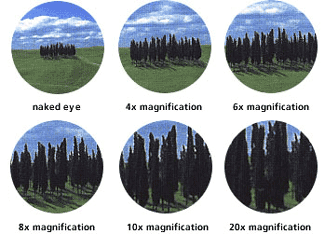 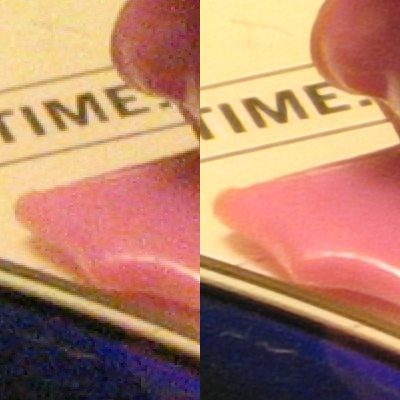 http://www.riflescopes.webyshops.com/Tech-Talk/Magnification
Total magnification = objective lens x ocular lens
Omegatron
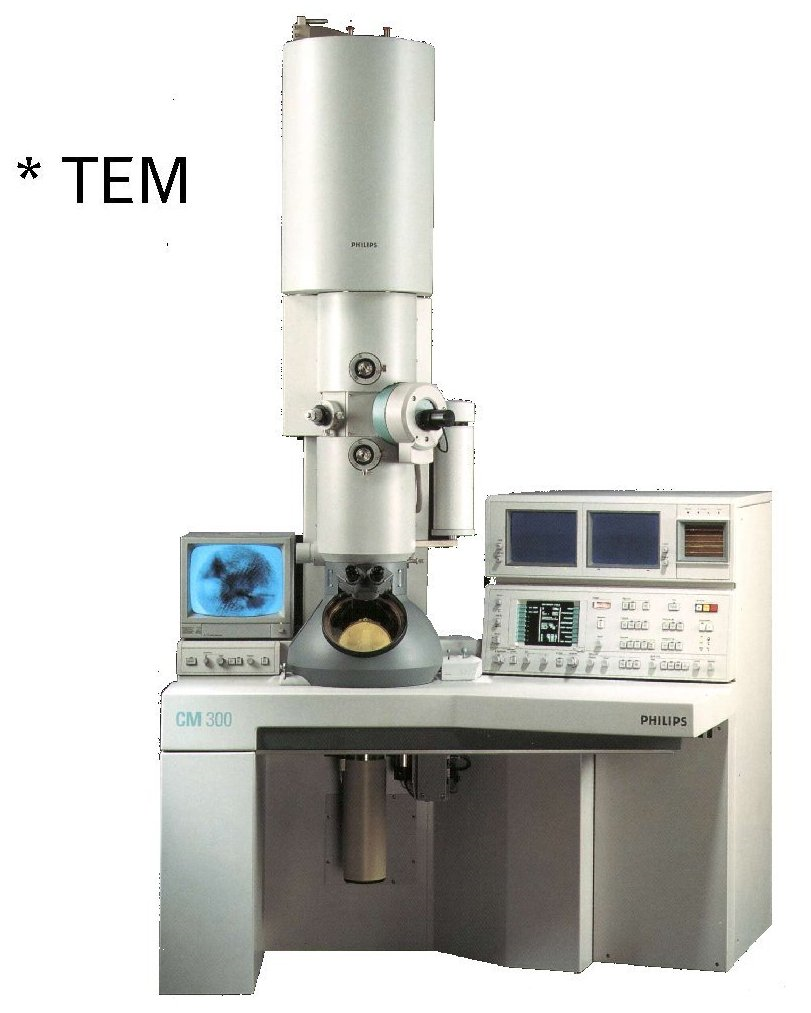 TEM
SEM
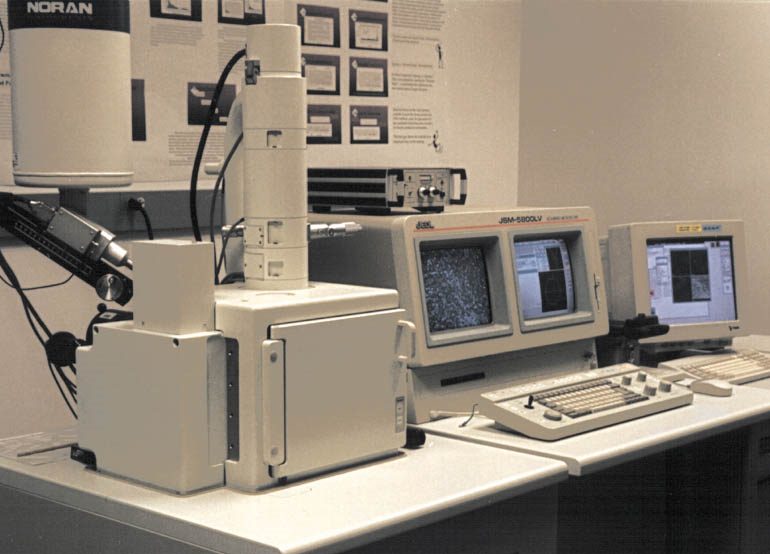 http://serc.carleton.edu/research_education/geochemsheets/techniques/SEM.html
http://serc.carleton.edu/research_education/geochemsheets/techniques/SEM.html
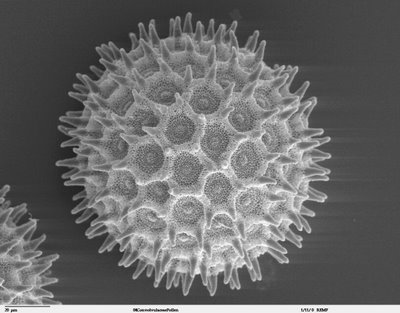 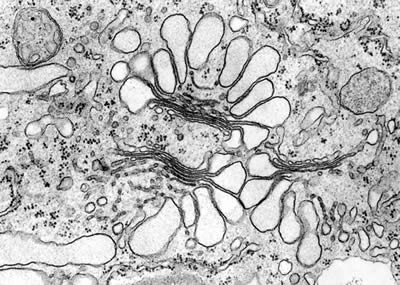 http://bayblab.blogspot.com/2008/07/sem-pics.html
http://www.brookes.ac.uk/lifesci/research/groups/researchimages/plantcellbiologyimage/golgitem
Obtain a clean deep well slide

Add 1 small drop of pond organism directly on the middle of the slide depression (well)

Place a clean cover slip on the depression (well)

Dab the corners with kimwipes – DO NOT USE AN OVERLY “WET” SLIDE
Wash AND dry slides after use and place 
back in bins. 

These slides are very expensive and cannot be thrown away!!!
Let’s get to WORK!!!

If/when you have any questions, be sure to ASK! I might not give you the answer you wanted, but I’ll certainly help you in the thinking process…

…and YES! You clean up after YOURSELF!!!
Don’t make my inner 
Stinkmeaner come out
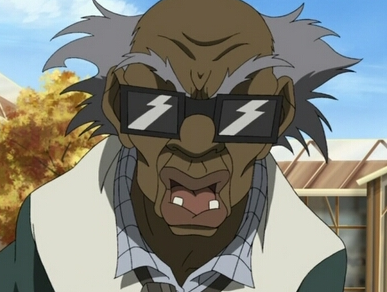 http://i.cdn.turner.com/asfix/repository//8a25c3920eaf5fa6010eafc3fecd017e/bndocks_ep104_03.jpg
Due NEXT CLASS:
Stapled and IN ORDER:
Lab #1: Microscopic Observations
~Pre-Lab exercise (p 28 – 30);
~Completed lab responses (p 31) & Responses to Microscopy    
  (p 32 – use the pre-lab information and the internet)

Completed but NOT to tear/cut out:
Lab #2: The Scientific Method
Pre-Lab exercise (p 41 & 42)